«Пожарная безопасность»
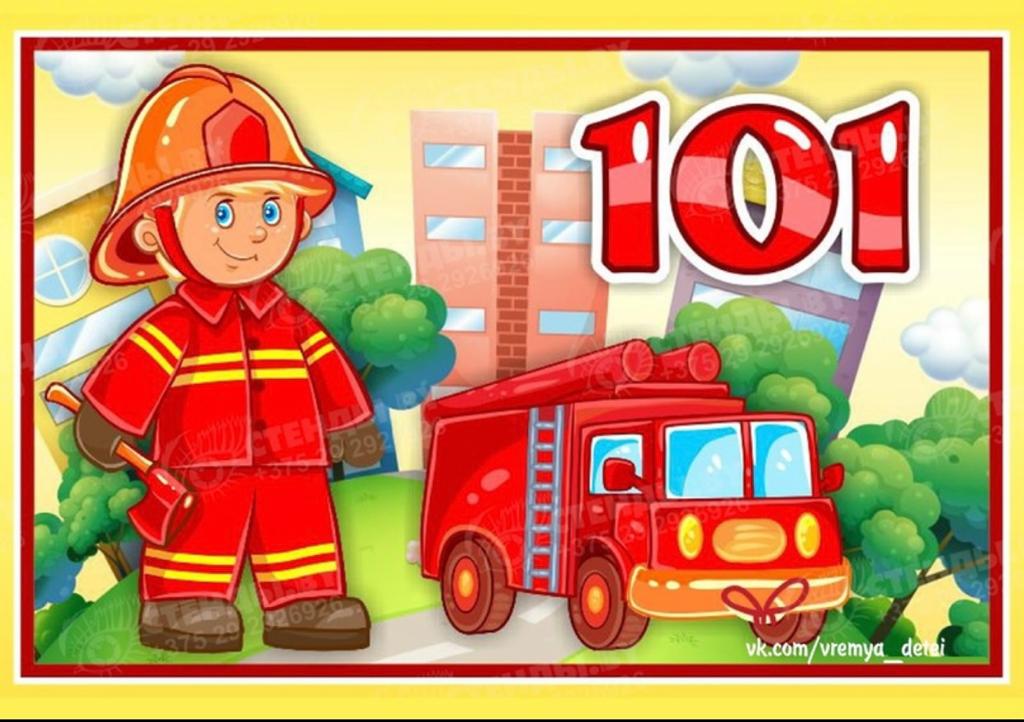 Цель:Формировать знания 
детей о пожарной 
безопасности.
Выяснить,уточнить,расширить
 знания детей об опасных
ситуациях,причинах возникновения пожара и  правила поведения при пожаре;работе пожарных.
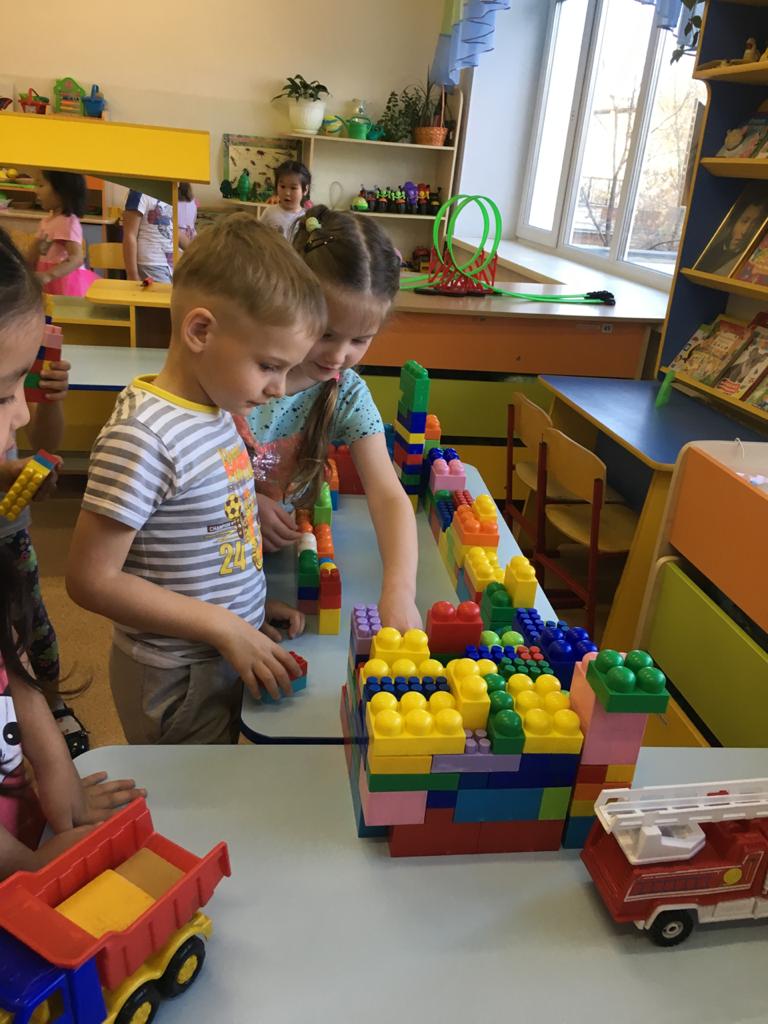 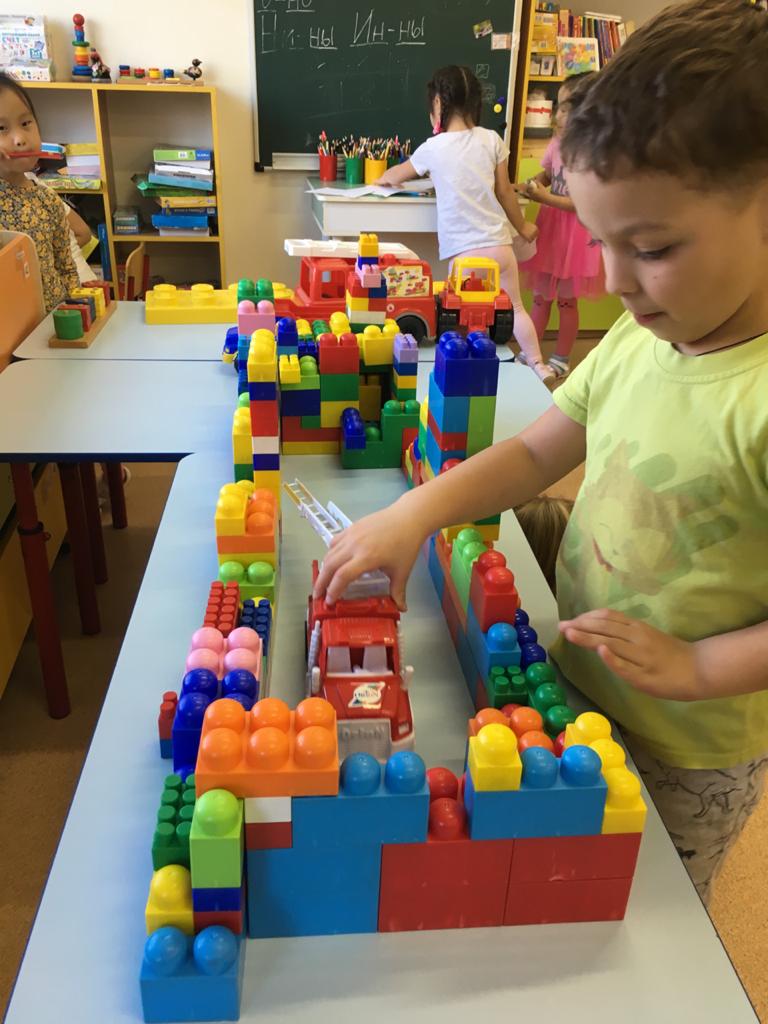 Подготовила и провела:Будникова Т.В.
Участники дети 12 группы.
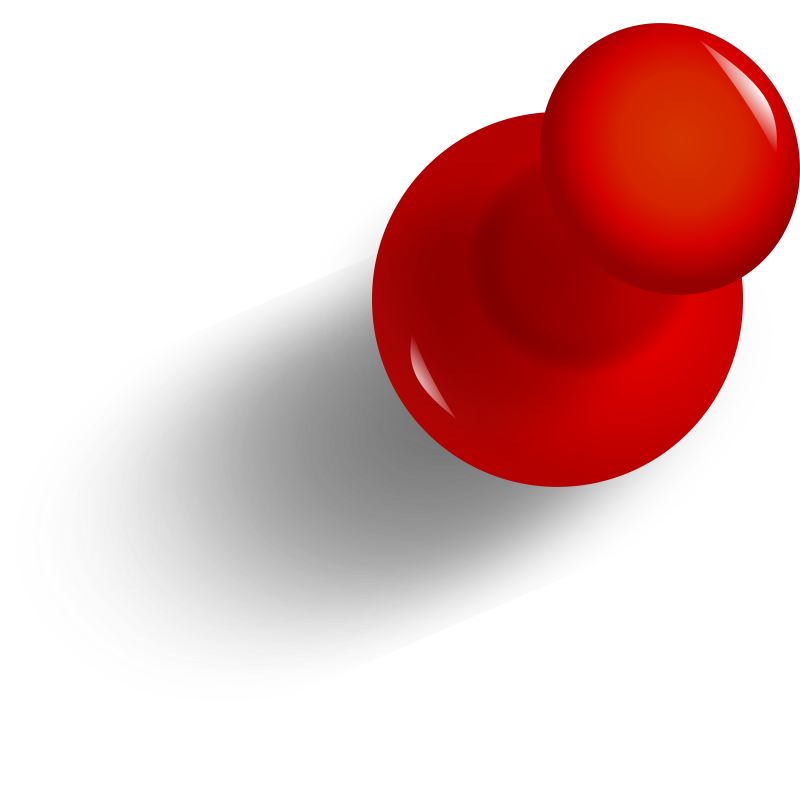 2021г.
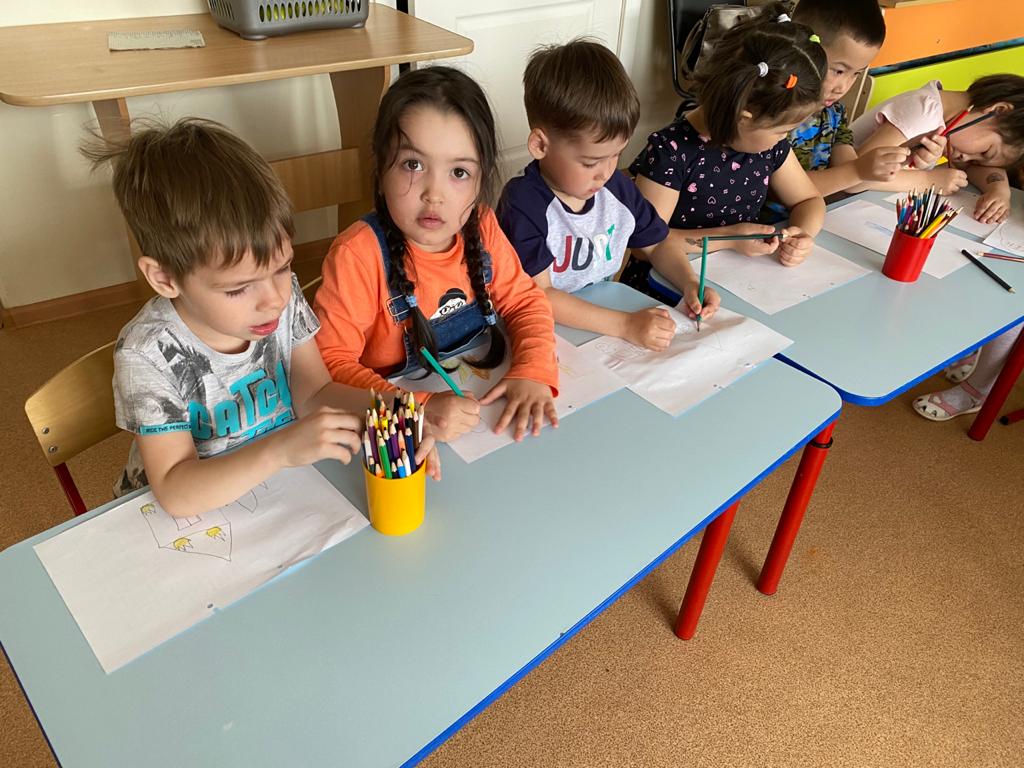 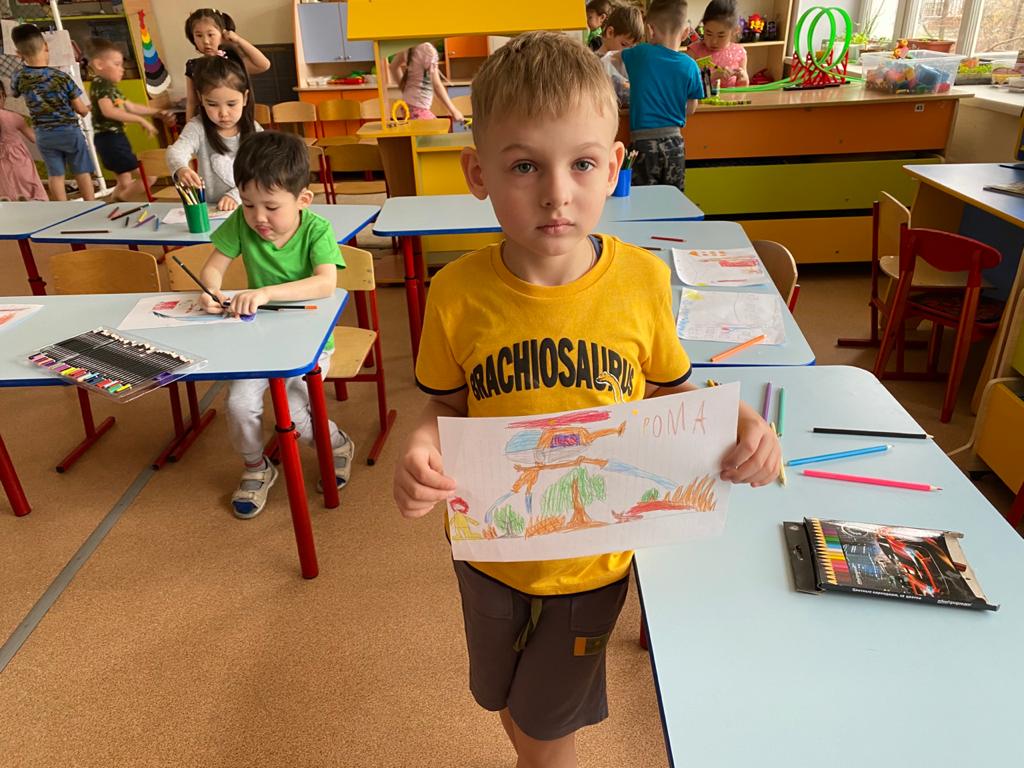 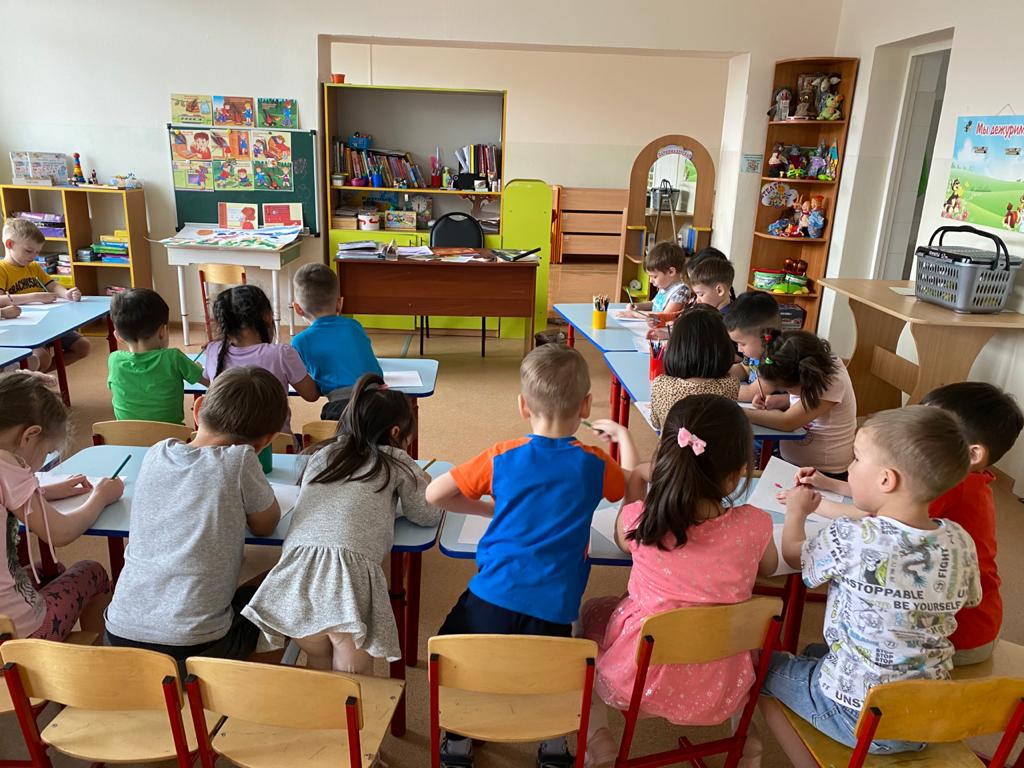 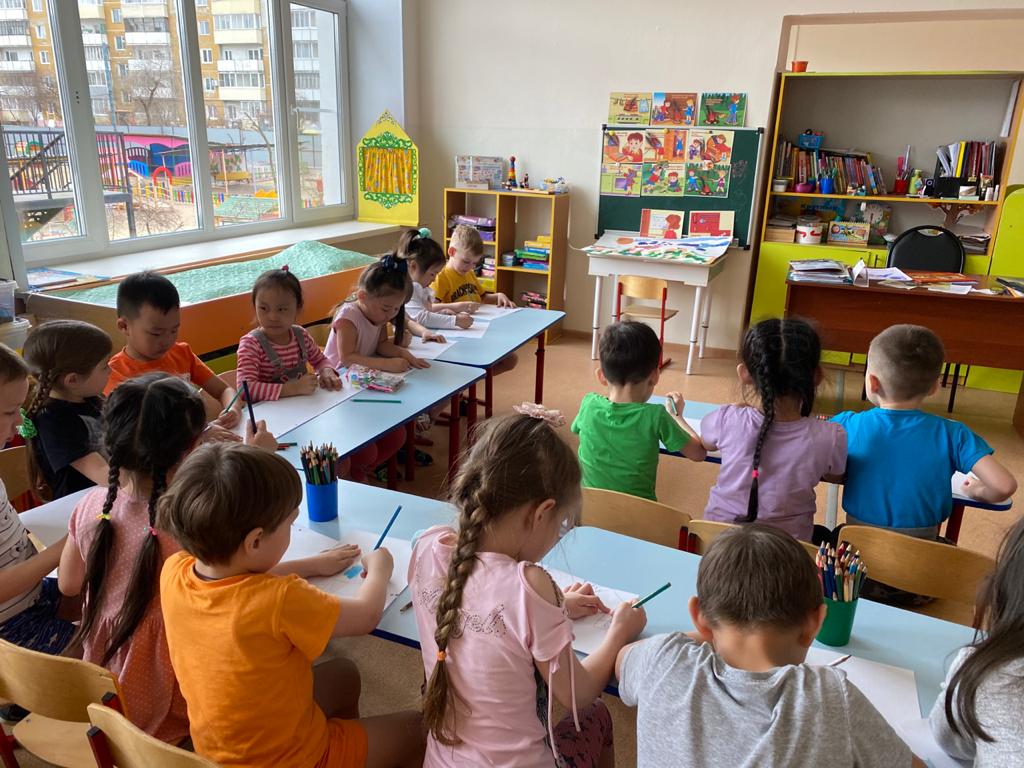 Рассматривание иобсуждение  ситуативных картинок.
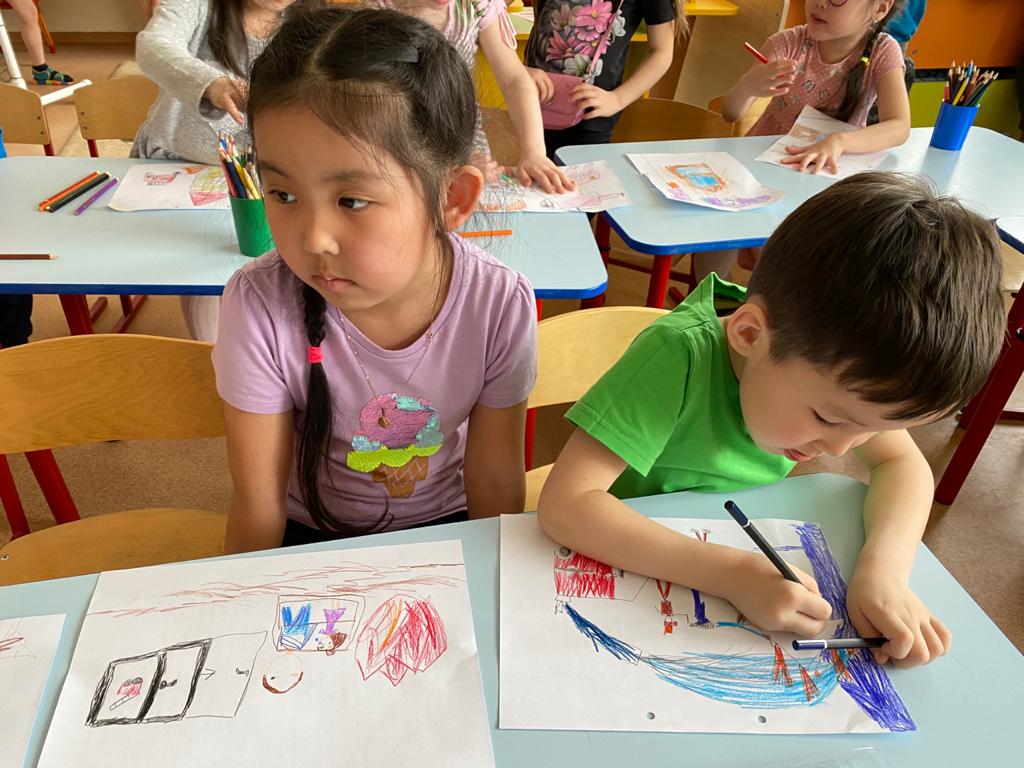 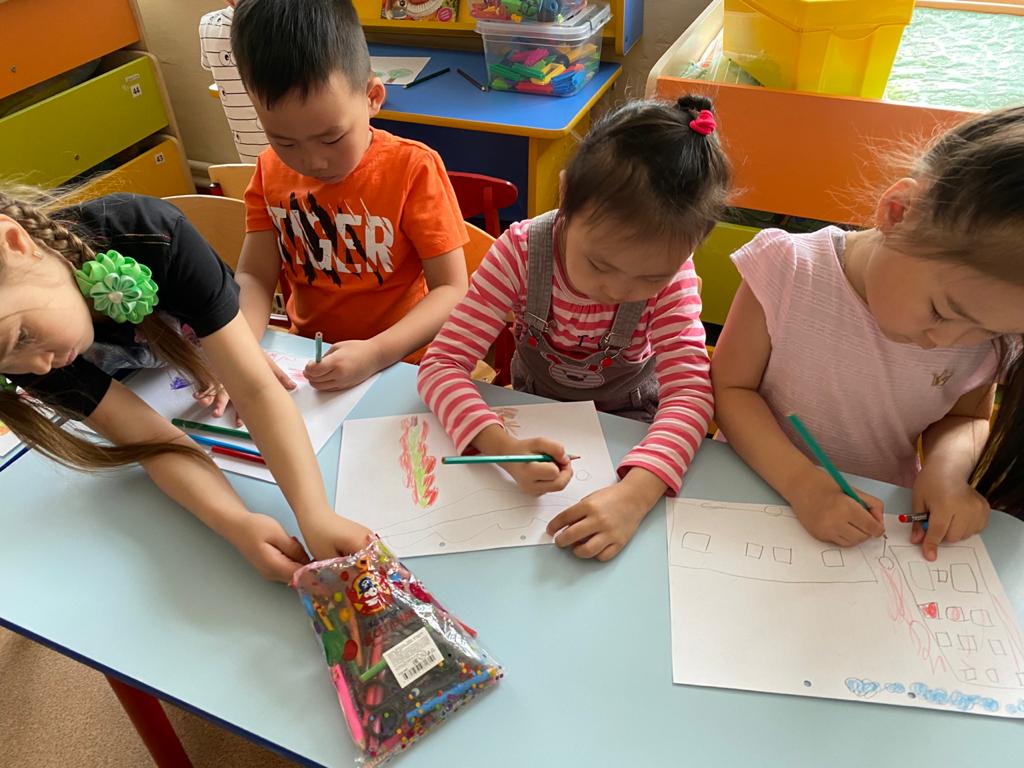 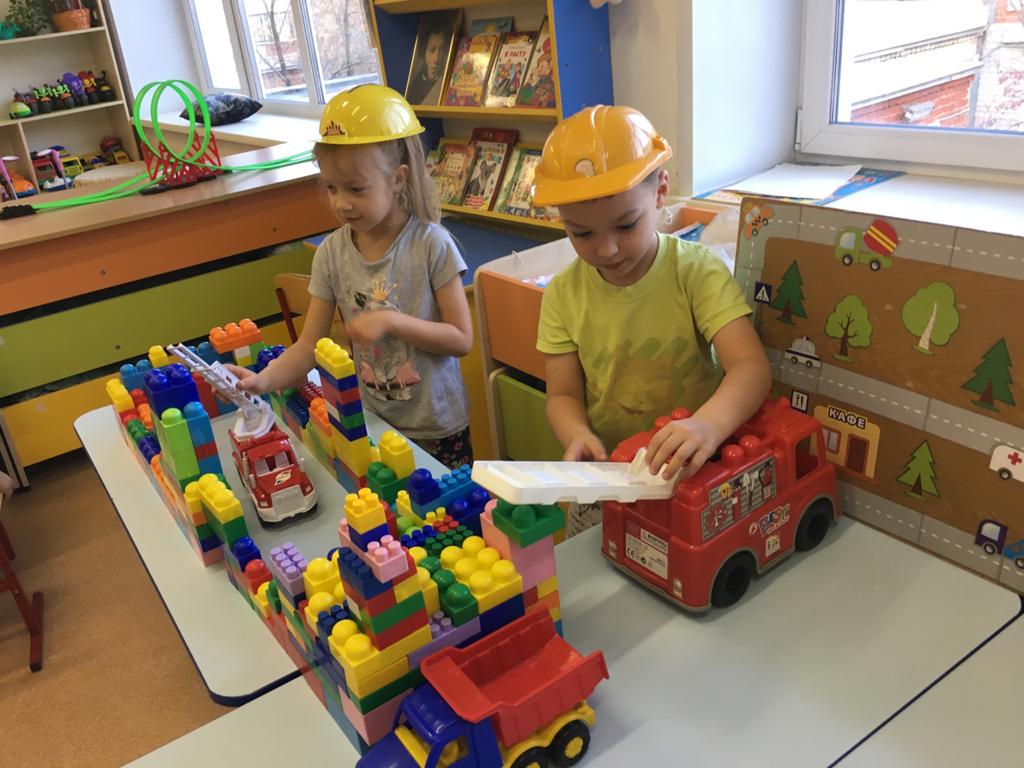 Сюжетно-ролевая игра:
«Пожарные спешат на 
помощь.»
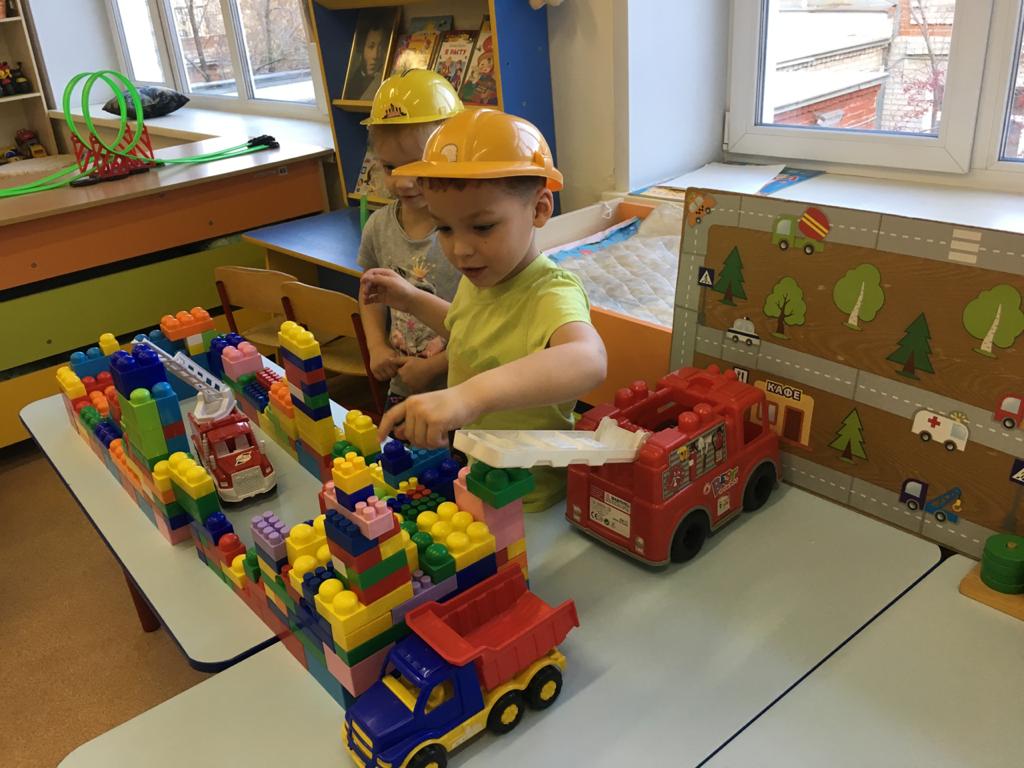 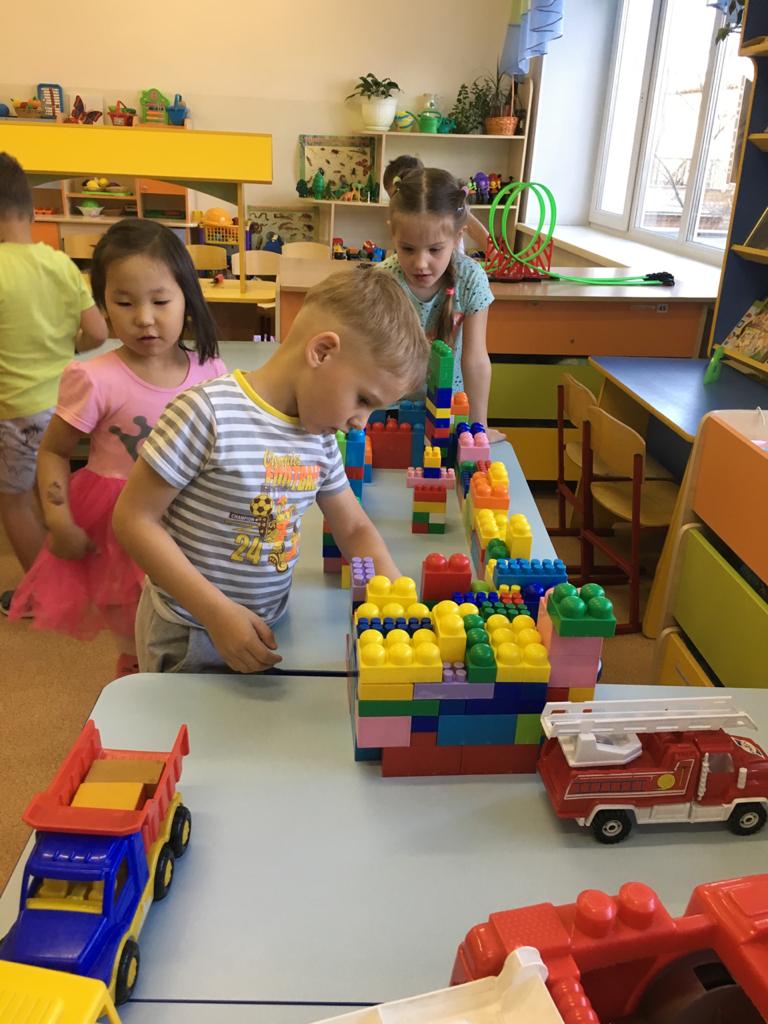 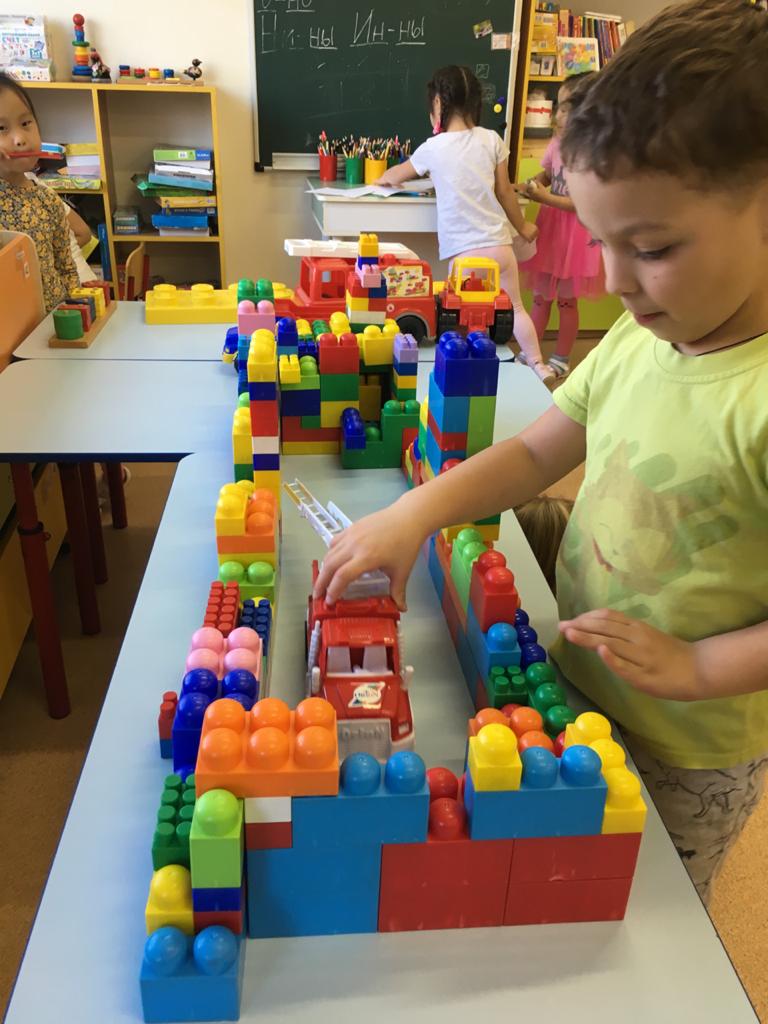 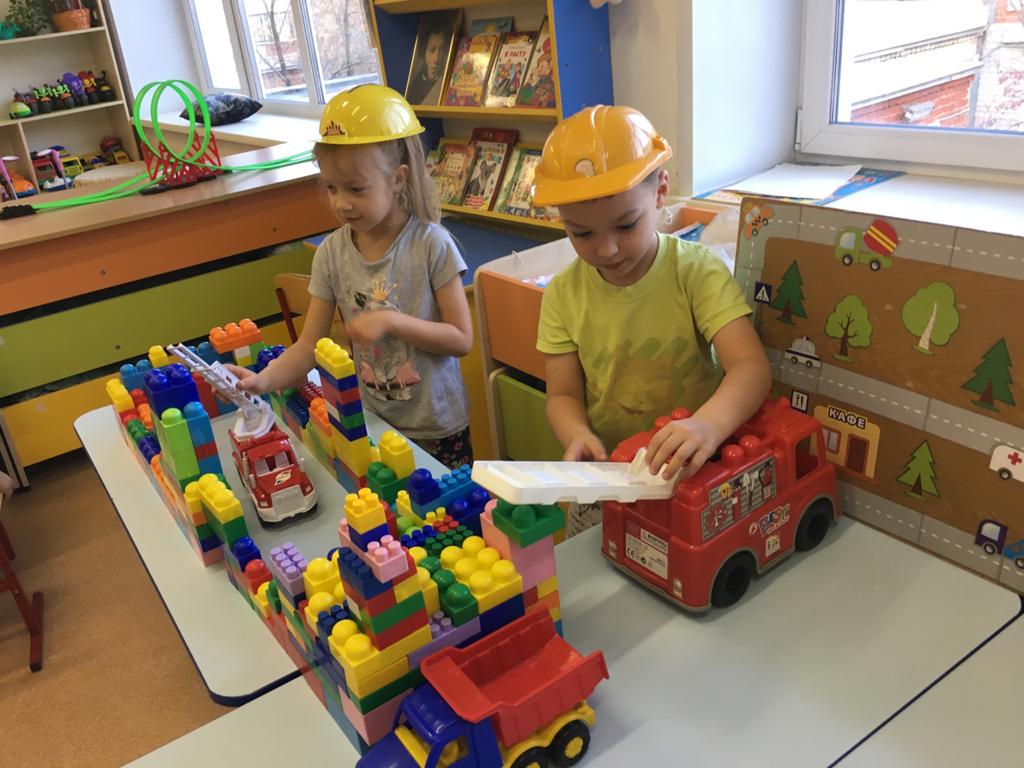 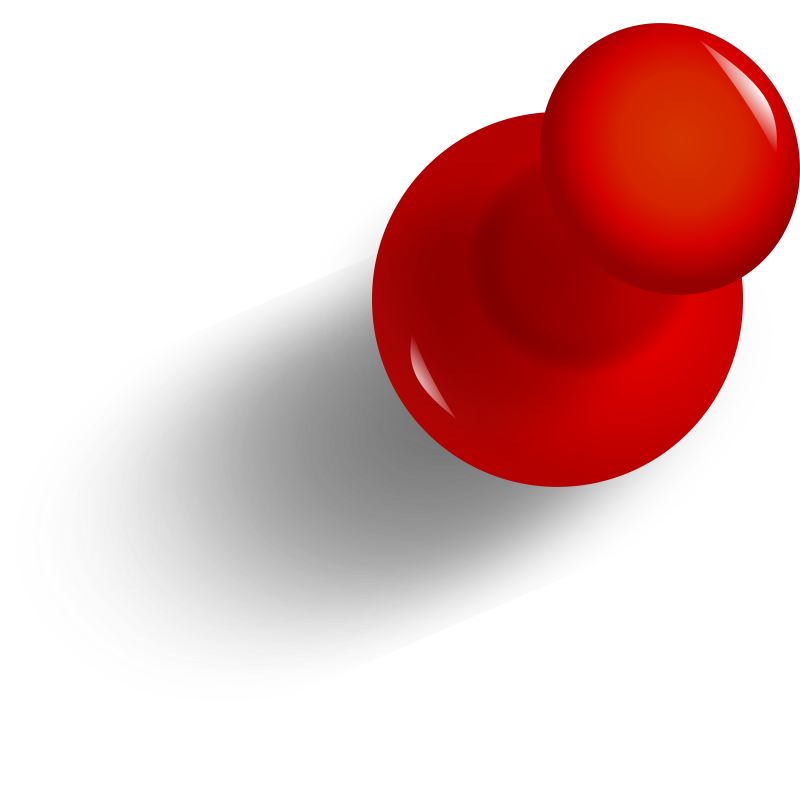 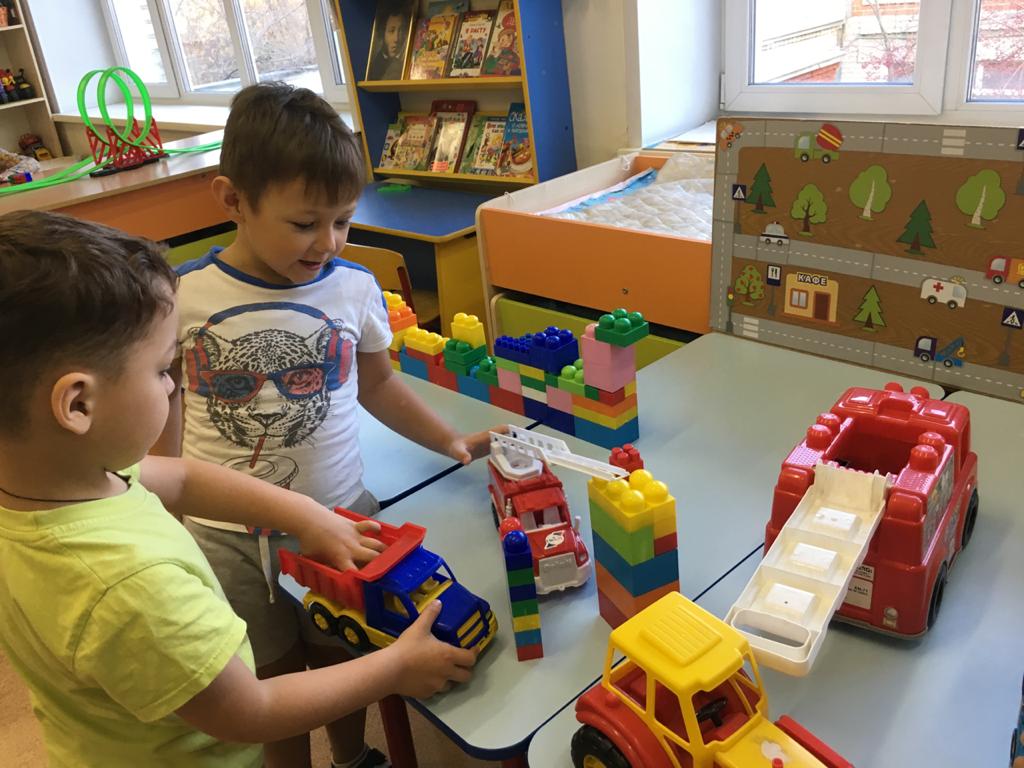 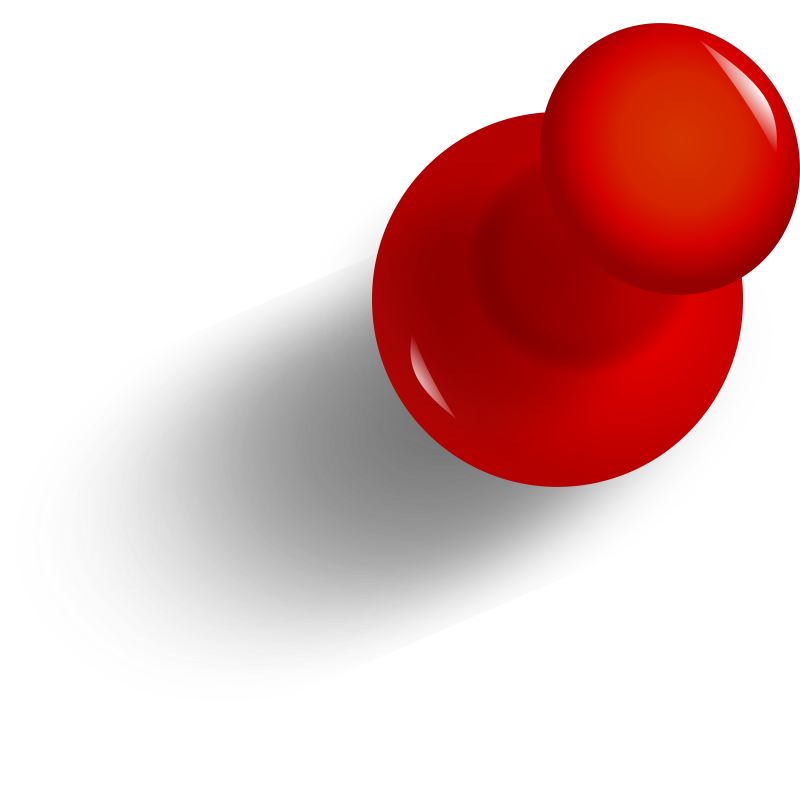 Спасибо за внимание.
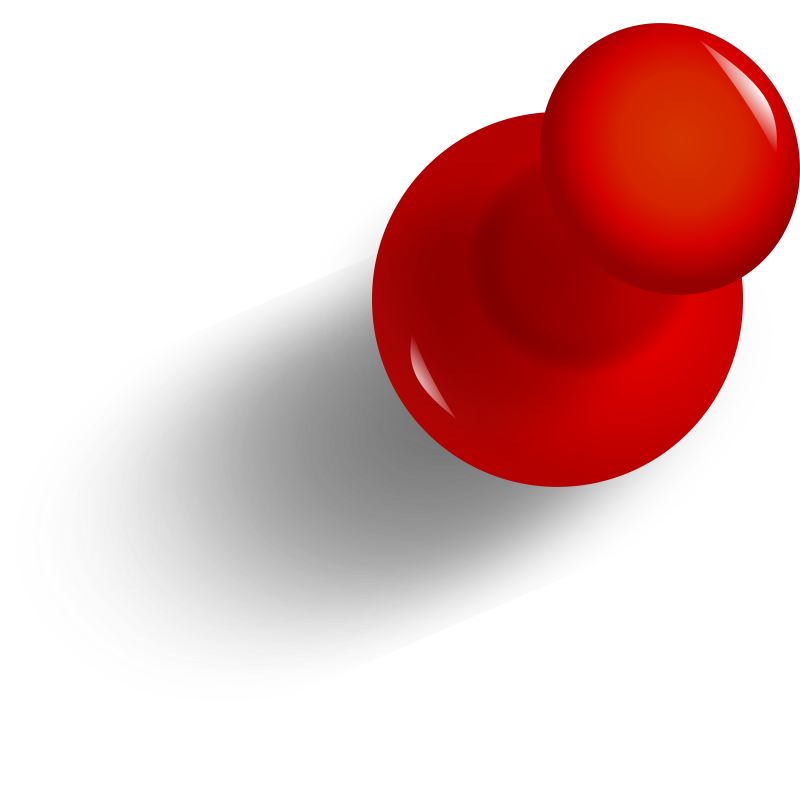